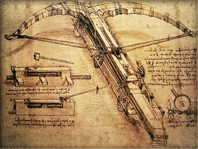 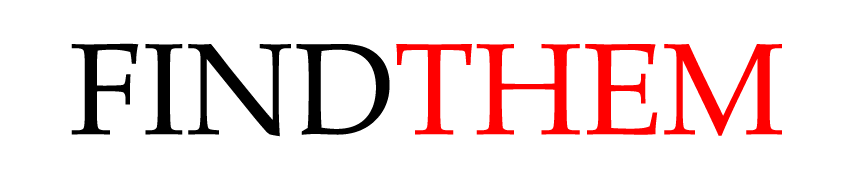 Система для поиска контактных данных физических и юридических лиц
Вы приобретаете высокотехнологичный, конкурентный IT-продукт за меньшие деньги
О нашей компании
GENES1S intellectual solutions

Мы сочетаем в своей работе большой опыт разработки программных продуктов и использование современных технологий проектирования.
 
В нашем штате работают признанные специалисты в области теории алгоритмов, архитектуры и разработки программного обеспечения, статистического анализа данных, а также дизайна интерфейсов.
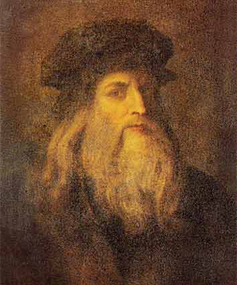 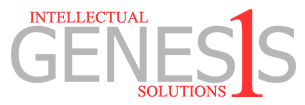 Поиск контактных данных
Ряд реестров, получаемых типичной коллекторской компанией от своих клиентов, содержит значительное количество должников с отсутствующими или неправильными контактными данными, что не позволяет эффективно взыскивать имеющуюся задолженность, что отрицательно влияет на доходы компании.
Потенциальными источниками контактных данных должников могут быть:

— различные адресные и телефонные базы данных, имеющиеся в открытом и полуоткрытом доступе;
— онлайн-сервисы, позволяющие осуществлять поиск контактных данных (например, www.nomer.org);
— социальные сети;
— поисковая база данных ООО «Генезис», содержащая в настоящий момент сведения о более чем 5 млн.  физических лиц.
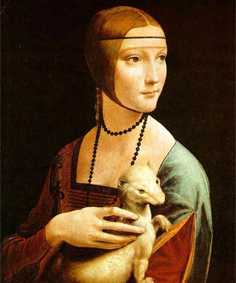 Поиск контактных данных
Поскольку число потенциальных источников информации достаточно  велико, а унифицированная поисковая процедура для этих источников отсутствует, ручной поиск контактных данных следует признать неэффективным: затраты времени на нахождение контакта слишком велики. Кроме того не исключено возникновение ошибок в силу действия человеческого фактора. Также, в силу наличия большого числа взаимопересекающихся источников разного качества, требуется не только найти необходимые контакты должника, но и оценить актуальность и достоверность этих контактов, а также регулярно обновлять контактные данные, как на основе отслеживания обновлений источников данных, так и на основе обратной связи, полученной при использовании контактов.
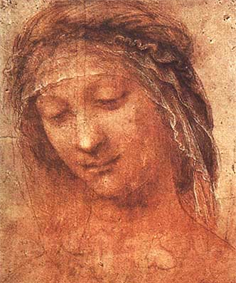 Описание системы
Мы предлагаем специализированную информационную систему для поиска контактной информации физических и юридических лиц, реализующую следующие функции:

— получение списка должников для поиска контактов, как автоматически из базы данных ООО «Генезис», так и в ручном режиме (путём ввода известной информации о должнике или загрузки списка должников из файла);
— поиск контактных данных (адресов, телефонов, адресов электронной почты, страниц в социальных сетях) во внутренней базе данных поисковой системы;
— импорт внешних источников данных в базу данных поисковой системы (найденные новые базы данных должны при помощи простой процедуры добавляться к поисковой БД);
— поиск контактных данных при помощи публичных онлайн-сервисов (www.nomer.org, www.spravkaru.net и др.) с последующим сохранением найденных данных в поисковой БД;
— поиск контактных данных в наиболее популярных в России социальных сетях) с последующим сохранением найденных данных в поисковой БД*;

* — планируется в следующей версии программы
Описание системы
— поиск контактных данных в БД ООО «Генезис;
— запись полученных данных в файл MS Excel и/или непосредственно в БД по выбору пользователя;
— запись сведений об источнике контактной информации, а также даты актуальности обнаруженных данных;
— обновление информации об актуальности данных в поисковой БД на основе пометок операторов по результатам обзвона/отправки уведомлений;
— получение отчётов о работе поисковой системы.
Другие решения нашей компании
Наша компания также предлагает вашему вниманию следующие решения и услуги в сфере IT:
— пакет компонентов для автоматического поиска контактных телефонов физических лиц при помощи большого набора в online и offline телефонных баз;
— услуги по разработке программного обеспечения с применением широкого спектра программных инструментов; в том числе с передачей исходных текстов и исключительных прав;
— решения для обработки клиентских данных на основе пакета CLEANUPDATATM (разбор и очистка адресов, телефонов и т.д., импорт реестров клиентских данных в информационную систему компании);
— верстка и дизайн корпоративных сайтов, в т.ч. реализующих сложные сервисы для их посетителей;
— комплекс IT-решений для букмекерского бизнеса;
— консалтинг в области IT на единовременной или регулярной основе, в т.ч. помощь в организации подбора кадров, создании IT-инфраструктуры компании.
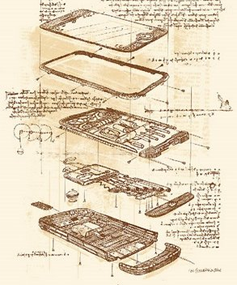 О нашей компании
Основными направлениями деятельности компании ООО «Генезис» являются: разработка IT-решений для автоматизированной интеллектуальной обработки данных, data mining, а также консалтинг в сфере IT. 
Мы сочетаем в своей работе большой опыт разработки программных продуктов и использование современных технологий проектирования, практикуя гибкий и рациональный подход при взаимодействии с нашими клиентами, направленный на достижение максимального удобства для конечного пользователя. Мы готовы взяться за решение самых сложных задач и создать для вас простой и практичный программный инструмент. 
Наш сайт: http://genes1s.net
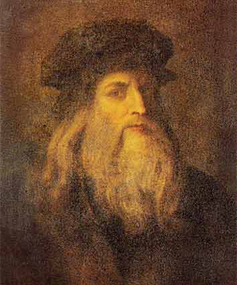 Вы приобретаете высокотехнологичный, конкурентный IT-продукт за меньшие деньги
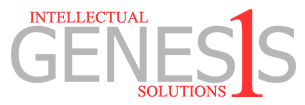